Werbeerfolgskontrolle                 Neukundengewinnung / Service
1
Werbeerfolgskontrolle             Neukundengewinnung / Neuwagen
2
Werbeerfolgskontrolle    Neukundengewinnung / Gebrauchtwagen
3
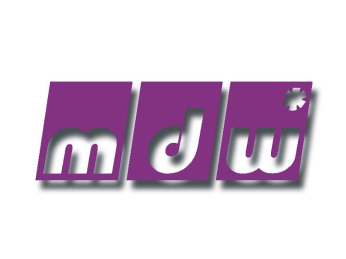 Erwin Wagner                                                  Marketingagentur                                               für die Automobilwirtschaft
Niedernhart 1 a  /  94113 Tiefenbach/Passau 
Telefon 0049 (0) 8546 975 81 50                    Telefax 0049 (0) 8546 975 81 51 
Mail info@mdw-wagner.de                                  Web www.mdw-wagner.de